株式会社●●●●●

▲▲営業所
会社案内資料

持ち出し厳禁
1
本日のスケジュール
2
弊社のご案内	20分
面接（履歴書・免許書）30分	
見学（当日）	10分〜
体験（希望者のみ・後日でも構いません）

今後
結果のご報告（翌日）
会社概要
3
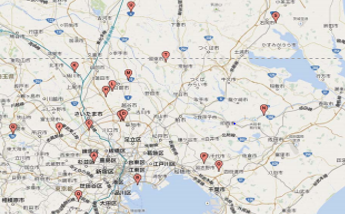 顔写真
従業員は越谷、草加、春日部など
ほとんどが30分〜1時間以内に住んでいます。
経営理念（考え方・メッセージ）
4
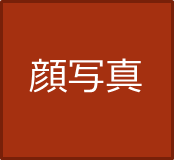 物流で日本に安心をお届けします。

この度は私たち●●●●に興味を持って頂きありがとうございます。









こんな人と仕事がしたいです。挨拶の出来る人、素直な人。
これまでの経験は問いません。		是非、一緒に良い仕事をしましょう。
▲▲営業所のご紹介
5
住所
所長
社員数(男性●名、女性●名）
車両台数
仕事内容
お客様
一言PR
（こういう仲間に来てほしい）
責任者顔
写真
写真
写真
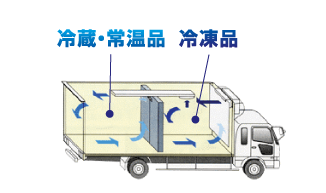 ▲▲営業所のご紹介（主な仕事）
6
写真
写真
写真
7
配送部門
食品
チーム
医療品
チーム
仕事例
8
集荷
（住所）
車庫
（　　）
配達
（エリア）
画像
画像
▲▲営業所のメンバーのご紹介（１）
9
写真
名前
年齢
住まい
担当車両
チーム
仕事内容	
一言PR
▲▲営業所のメンバーのご紹介（2）
10
写真
名前
年齢
住まい
担当車両
チーム
仕事内容
一言PR
社内イベント
11
▲▲営業所ではチームの皆と様々な情報交換・交流をしています。
安全確認会
食事会・BBQ・家族会
もちろん会社でごちそうします。
社内イベント
12
▲▲営業所ではチームの皆と様々な情報交換・交流をしています。
メンタルケア相談（ご家族）
勉強会
募集仕事内容（１）
13
スーパーへの食品配送(ルート配送）
車両		２トン車
曜日	　	日〜土
休み		週１回（シフトによる）※シフト表を見せる
時間		３時〜１３時（繁忙期は＋２時間）
件数	約	１０件
配達エリア	埼玉県内
内容		カゴ台車を使います。
商品
写真
募集仕事内容（２）
14
介護施設への配送(ルート配送）
車両		４トン車
曜日	　	日〜土
休み		日・祝
時間		５時〜１８時（繁忙期は＋２時間）
件数	約	１０件
配達エリア	埼玉〜群馬
内容		カゴ台車を使います。
商品
写真
写真
雇用条件（１）※別途シフト表・明細参考
15
【給与の考え方】
１日当たり10時間とし
10,000円で計算します。
10時間を超える分は残業代が
支給されます。
（＠900円）
家族手当	3,000円
愛車手当	2,000円
皆勤手当て	2,000円
無事故手当	2,000円
交通費		5,000円
・・・・
・・・・
・・・・
＜想定給与＞
額面26.5万円
控除約5万
手取り21.5万円
※月末締めの１０日払い
雇用条件（２）※別途シフト表・明細参考
16
【給与の考え方】
１日当たり10時間とし
11,500円で計算します。
10時間を超える分は残業代が
支給されます。
（＠900円）
家族手当	3,000円
愛車手当	2,000円
皆勤手当て	2,000円
無事故手当	2,000円
交通費		5,000円
・・・・
・・・・
・・・・
＜想定給与＞
額面30.3万円
控除約5万
手取り25.3万円
※月末締めの１０日払い
よくある質問
17
事故時の責任はどのようになりますか？		場合によって対象期間無事故手当が無くなります。
						もちろん原因調査し再発防止に社をあげて努めます。

携帯電話の支給はありますか？			一人一台お貸しします。

各種資格補助はありますか？大型に乗りたいです。	あります。実績に照らし合わせて補助します。
						取得費用は会社負担としますが●年間以内に退職し						た場合は費用はお返し頂きます。

試用期間の短縮はありますか？			ありません。原則1か月となります。その間の給与は						1日当たり●●●●円です。保険加入については相談						してください。	

平日も休めますか？				はい。早目（５日前までに）申告をしてください。		
・・・・・・・・・・・				・・・・・・・・
・・・・・・・・・・・				・・・・・・・・
（１）フォークの免許無いか採用可能か？
（２）賞与の有無
（３）残業代の有無　　　
（４）日給月給制度か月給制度か
	⇒日給月給の考え
	基本給与　　　　　　　　円、	残業　　　×　　　　　時間　１日	　　　　　　　円が基本
	上記に大型手当など各手当が付きます。日給＋各手当で　　　　万〜※詳細は面接で
手当の内容◆愛車手当・家族手当・交通費・深夜手当

（５）給与締日、振込日
	⇒
（６）隔週土曜日休みで働けるか（日・土日の二者択一ではなくて）
	⇒
（７）勤務地
	⇒
（８）ほか
	試用期間　　　　　　　週間は　　　　　　　　円
18
終わりに
19
本日はお忙しいところ●●●●の面接にお時間頂き誠にありがとうございます。
短い時間ですので不明な点も多いと思います。
不明な点は御座いませんでしたか？
例えば給与面、福利厚生面、事故時の補償など
せっかくの機会ですので是非聞いてください。







お手数ですがアンケートへの記入をお願いします。
ありがとうございました。弊社の取り組みに少しでもご興味を持たれた方、ぜひ一緒に仕事をしましょう！！